Кто хочет ограничиться настоящим, без знания прошлого,  тот никогда его не поймет.

Лейбниц
Т
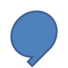 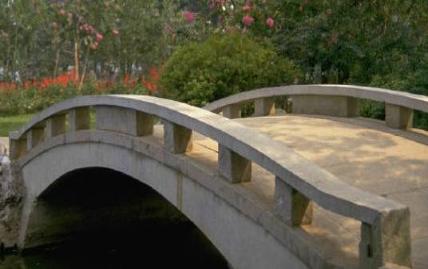 Т
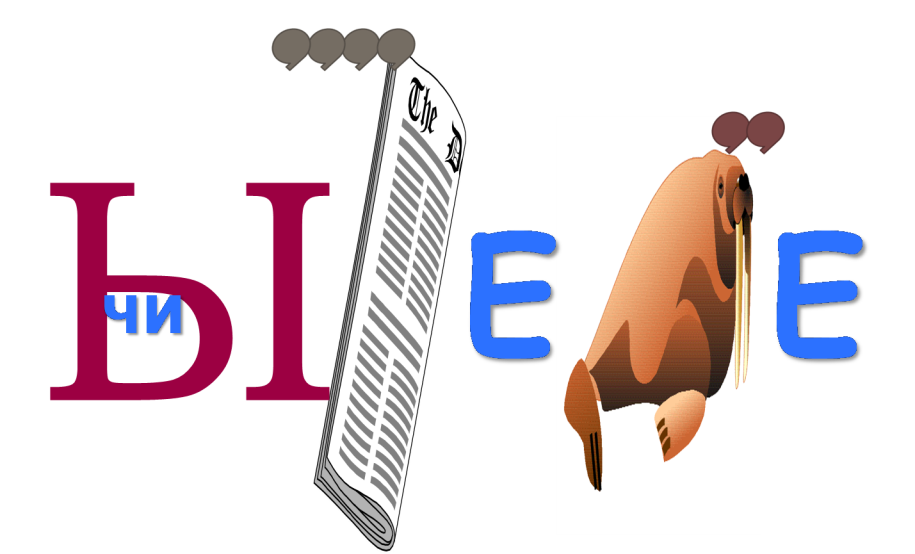 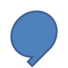 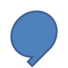 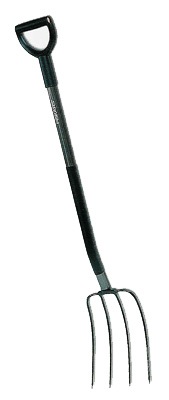 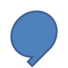 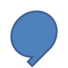 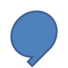 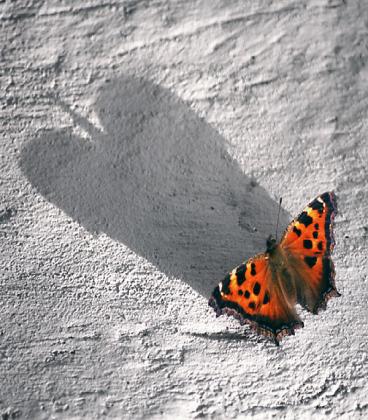 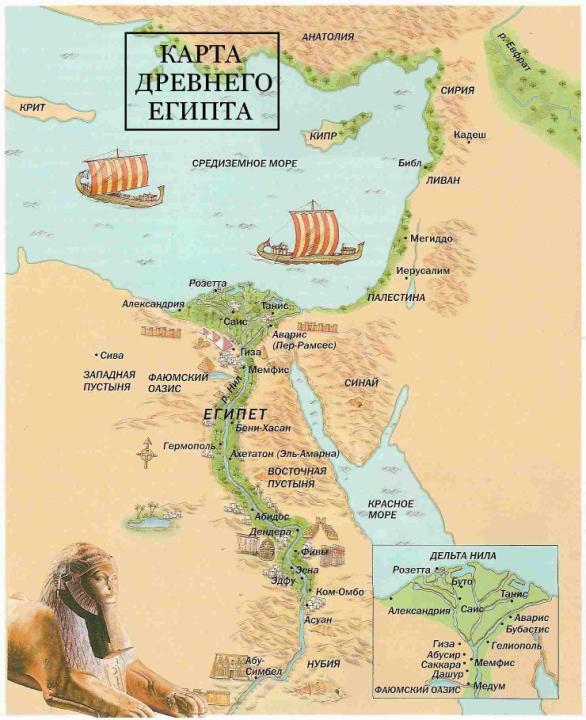 МАТЕМАТИЧЕСКИЕ
СТРАНИЦЫ
ИСТОРИИ
ДРЕВНЕГО
ЕГИПТА
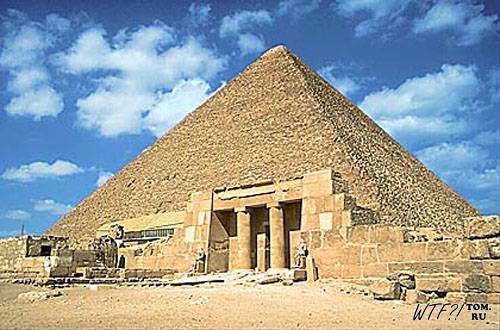 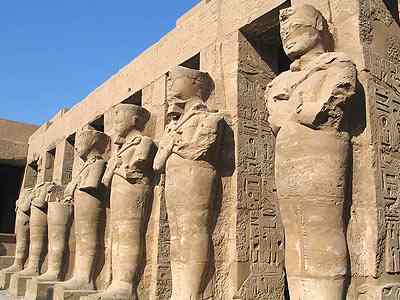 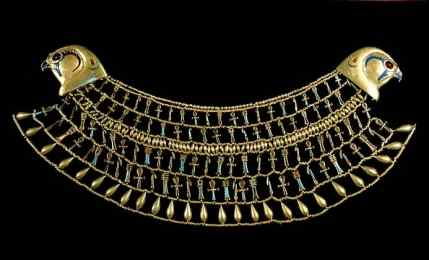 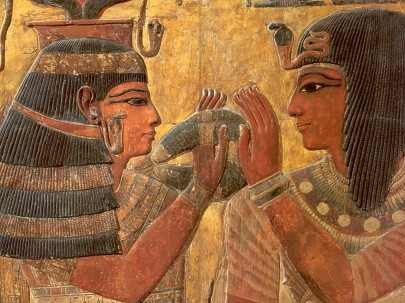 Знаете ли вы, что
Нил ("Большая река"), самая длинная река мира (6671 км)
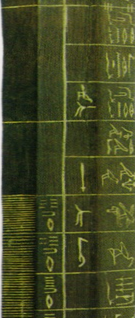 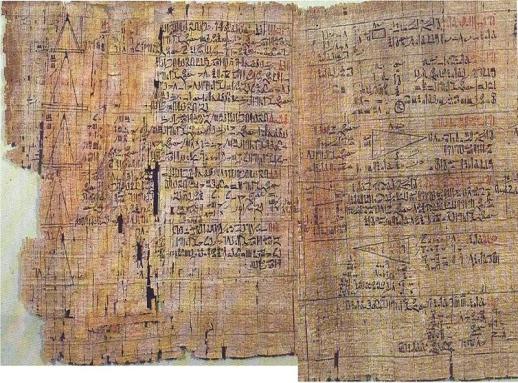 3. 26·76+26·24
2. 25·30·4
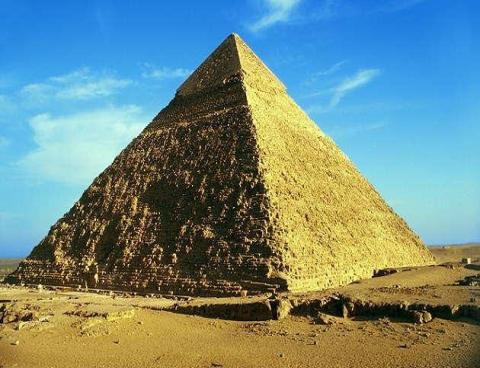 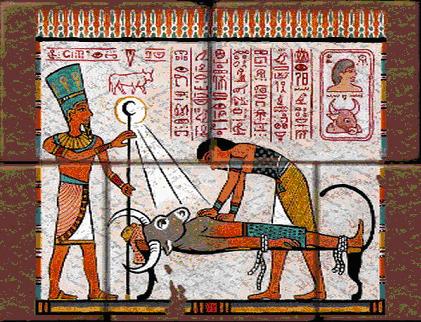 4. 8·2·125+9
1.  16500:11
ДРЕВНЕЕГИПЕТСКИЙ 
КАЛЕНДАРЬ
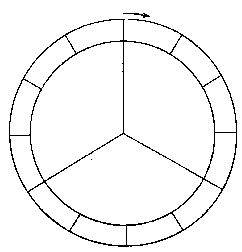 Время 
(сезон) 
Восходов 
(перет) — с середины ноября до середины марта
Время 
(сезон)
половодья 
(ахет) — с середины июля до середины ноября
«восхождение из 
воды»- зима
«разлив» - 
           весна
Время
 (сезон) Засухи  (шему)
— с середины марта до середины июля
«нехватка воды» -
 лето
Египетский год: 

10 дней = 1 неделя, 
3 недели = 1 месяц, 
4 месяца = 1 сезон, 
3 сезона = 360 дней + 5 священных дней. 
Пятью священными днями считались дни рождения Осириса, Исиды, Сета, Нефтида и Гора – важнейших египетских богов.
Решите задачу.
Отец родился по окончании второго месяца сезона половодья. Он старше сына на 25 лет и 7 месяцев. Определите число, месяц и сезон рождения сына.
Знаете ли вы, что
историк О. Нейгбауэр назвал древнеегипетский календарь «единственным разумным календарем во всей человеческой истории»
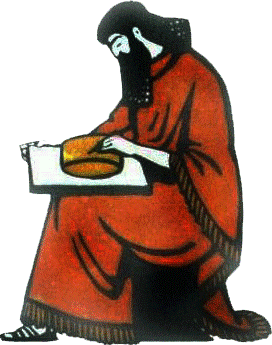 ФИЗМИНУТКА
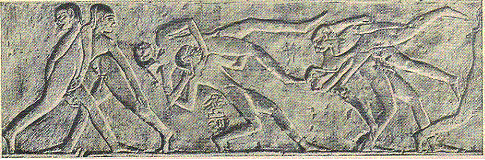 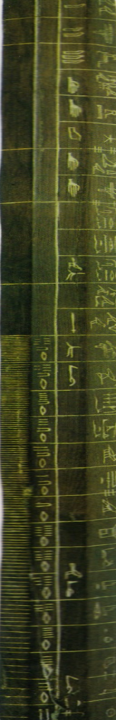 МЕРЫ ДЛИНЫ 
в Древнем Египте
ЛОКОТЬ ≈ 52 см 3 мм

ЛАДОНЬ ≈ 7 см 5 мм

ПАЛЕЦ ≈ 1 см 9 мм
Решите задачу.
Вельможа для своей семьи купил ткань длиной 25 локтей и шириной 20 ладоней. Чему равна площадь купленной ткани?
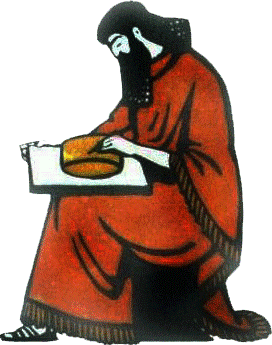 СИСТЕМА СЧЕТА
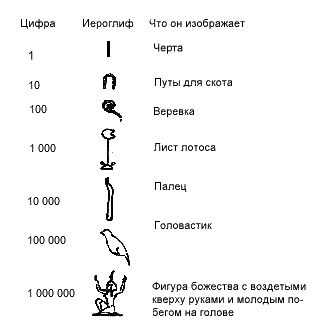 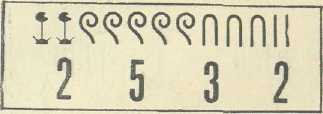 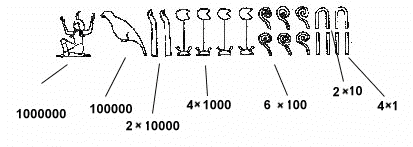 1124624
Вычислите, используя свойства вычитания:
(
)
+
-
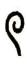 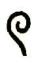 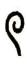 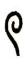 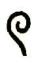 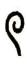 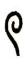 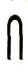 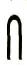 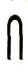 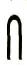 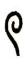 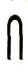 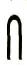 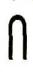 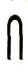 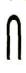 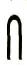 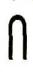 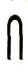 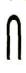 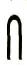 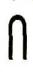 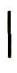 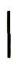 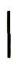 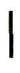 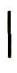 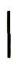 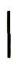 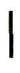 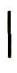 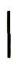 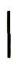 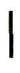 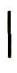 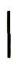 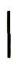 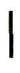 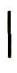 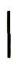 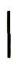 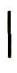 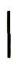 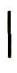 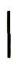 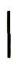 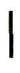 (
)
-
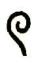 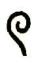 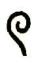 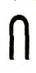 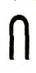 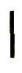 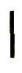 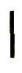 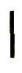 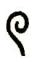 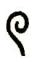 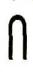 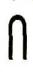 +
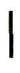 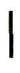 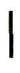 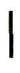 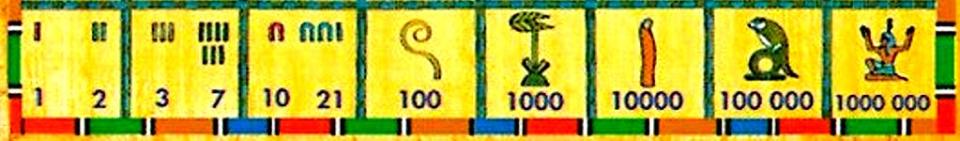 Иероглифов было больше 750
Знаете ли вы, что
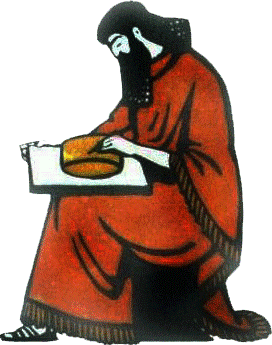 ПИРАМИДА ХЕОПСА
Длина сторон основания пирамиды: 
юг — 23045 см;
 север — 23025 см; 
запад — 23036 см; 
восток — 23039 см.
Средний размер наблюдаемых каменные блоков: 
1 м в ширину, высоту и глубину (но большинство имеет прямоугольную форму.)
Средняя масса каменных блоков: 2500 кг
Самый тяжелый каменный блок:  15 т
Количество блоков:  около 2500000
Найдите периметр и площадь основания пирамиды (сторона основания 230м).
В египетских пирамидах находили сосуды с мёдом, который не испортился на протяжении нескольких тысячелетий
Знаете ли вы, что
Я ДАЖЕ НЕ ПОДОЗРЕВАЛ, ЧТО…
МАТЕМАТИКА В ДРЕВНЕМ ЕГИПТЕ СЛУЖИЛА ДЛЯ…
Домашнее задание
№ 610; 
сосчитать свой рост в «ладонях», сезон  рождения родителей
Спасибо за урок.             До новых встреч.